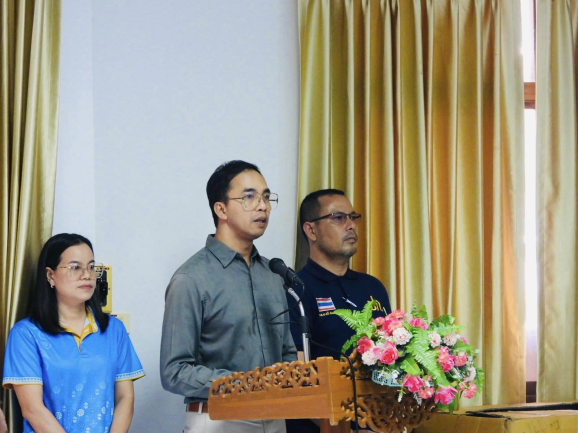 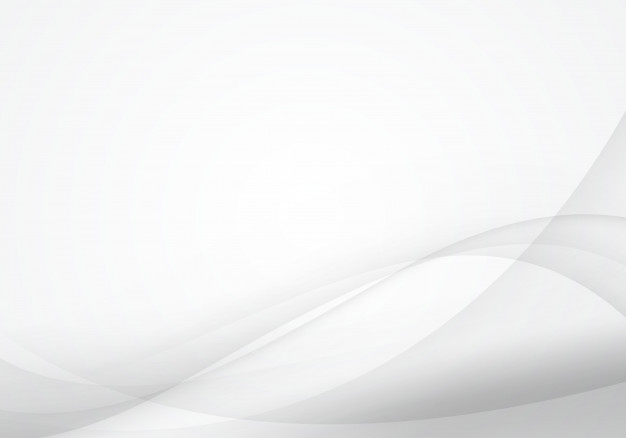 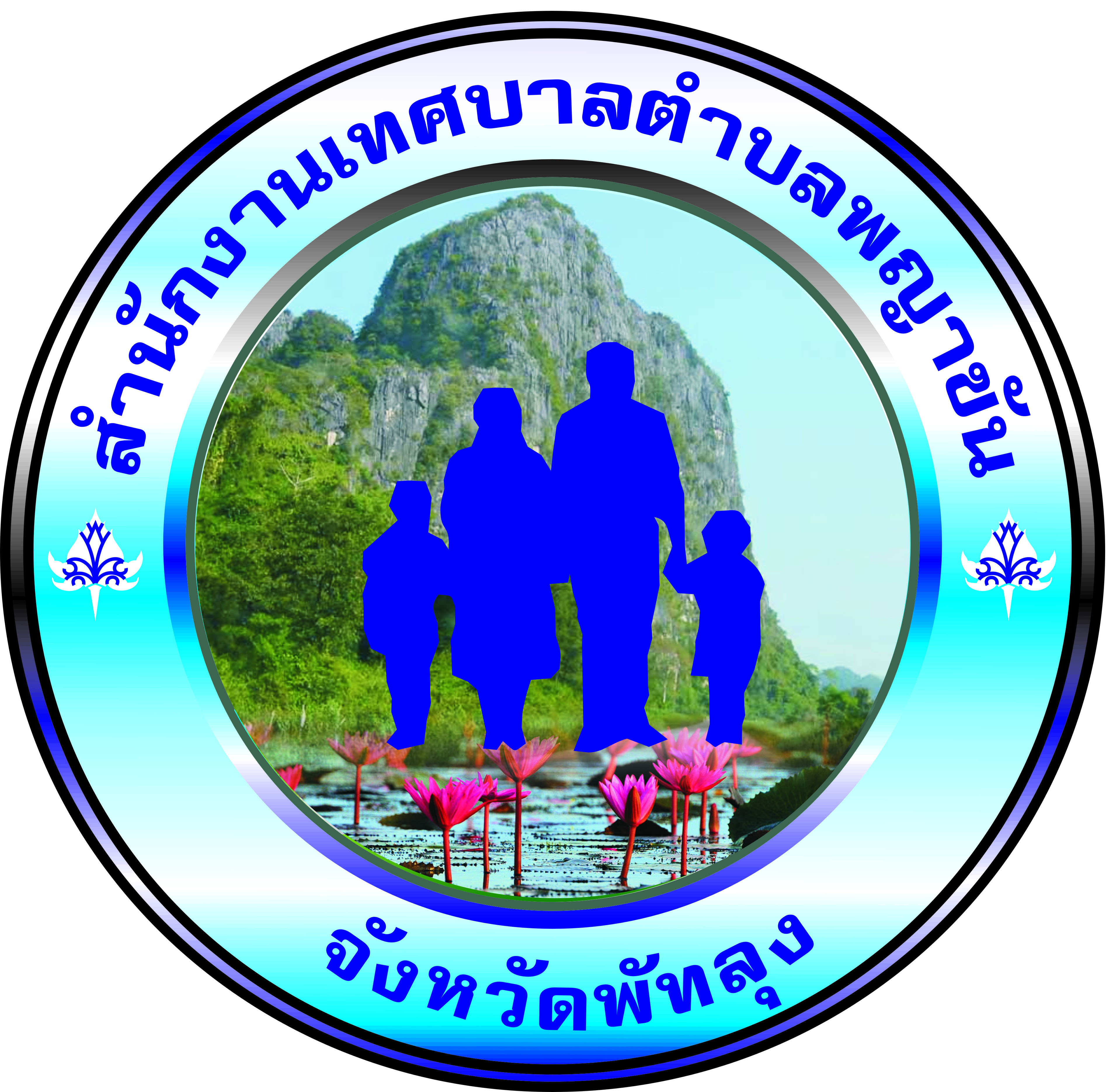 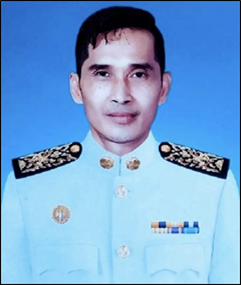 ข่าวประชาสัมพันธ์
เทศบาลตำบลพญาขัน
Payakhan  Municipality
นายภัทรภณ ฟองทอง
นายกเทศมนตรีตำบลพญาขัน
การแปรรูปผลิตภัณฑ์มะม่วงเบา
วันพุธ ที่ 3 เมษายน 2567  นายภัทรภณ  ฟองทอง นายกเทศมนตรีตำบลพญาขัน  มอบหมายให้                    นายสุชาติ  บุญปล้อง รองนายกเทศมนตรี และนายโกศล  ชนะพันธุ์ ที่ปรึกษานายกเทศมนตรี  ร่วมกับกองทุนส่งเสริมการจัดสวัสดิการสังคมจังหวัดพัทลุง ร่วมติดตามและประเมินผลลัพธ์โครงการการจัดการแปรรูปผลิตภัณฑ์มะม่วงเบาตำบลพญาขัน ของกองทุนสวัสดิการชุมชนเทศบาลตำบลพญาขัน                    อำเภอเมืองพัทลุง  จังหวัดพัทลุง
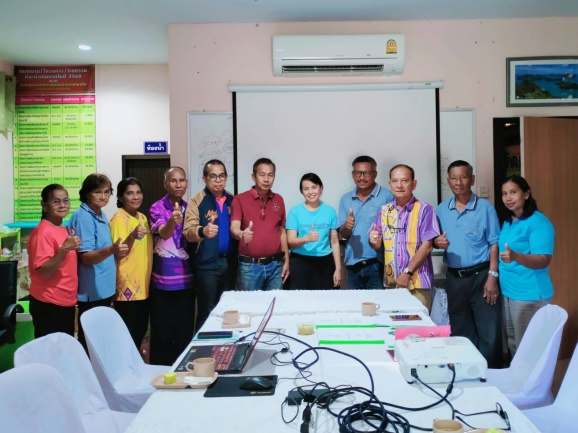 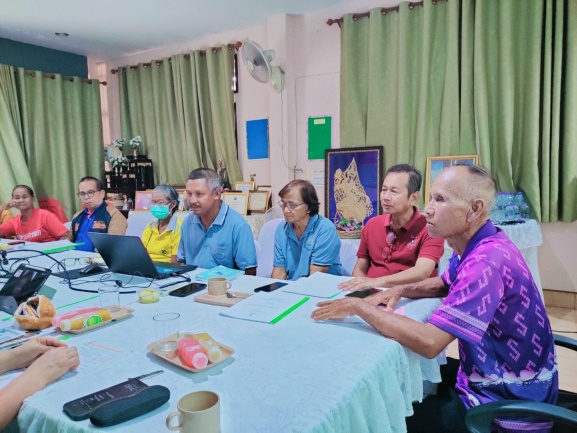 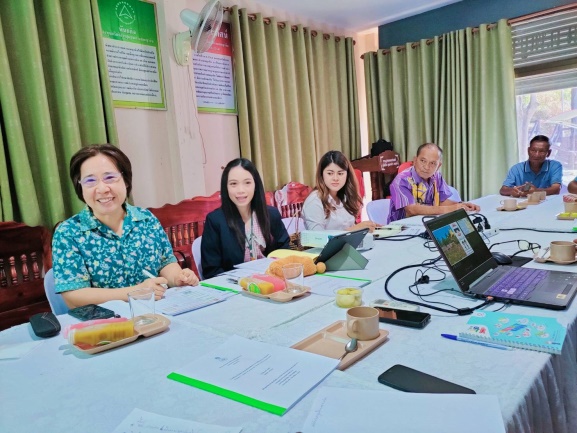 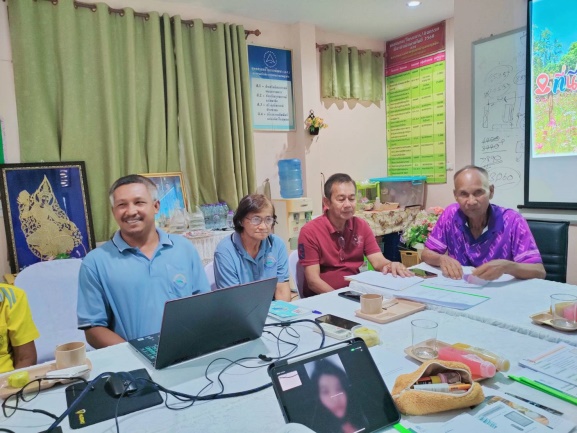 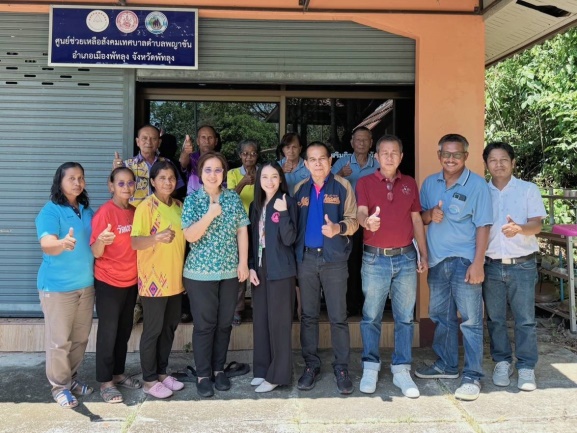 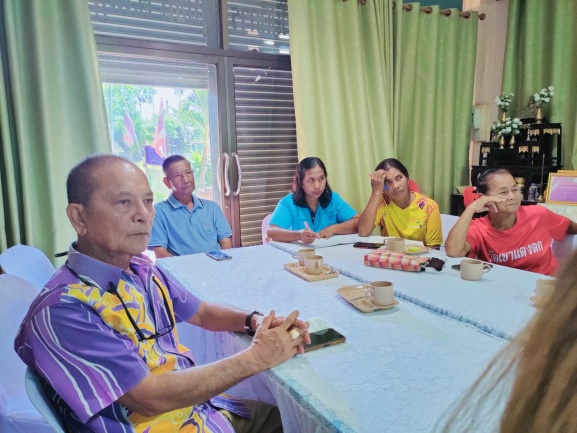 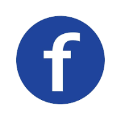 E-mail: Payakhan@saraban.mail.go.th          Facebook :  ทต.พญาขัน จังหวัดพัทลุง
สำนักงานเทศบาลตำบลพญาขัน เลขที่ 142  หมู่ที่ 5 ตำบลพญาขัน อำเภอเมืองพัทลุง จังหวัดพัทลุง 93000    โทร 0-7467-0755 โทรสาร 0-7467-0756